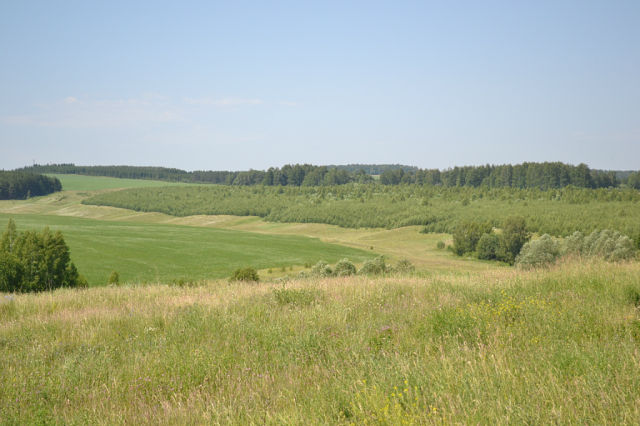 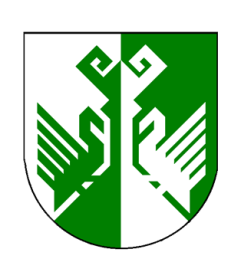 БЮДЖЕТ ДЛЯ ГРАЖДАН
Итоги  исполнения 
 бюджета
муниципального  образования
"Сернурский  муниципальный  район"
за  2018 год
Бюджет  муниципального образования"Сернурский муниципальный район"на 2017 год
УТВЕРЖДЕН:
        Решением Собрания депутатов муниципального образования «Сернурский муниципальный район» от 20 декабря 2017 года № 205.
ВНЕСЕНЫ ИЗМЕНЕНИЯ И ДОПОЛНЕНИЯ:
    Решениями Собрания депутатов муниципального образования «Сернурский муниципальный район» от:
Основные характеристики 
бюджета Сернурского муниципального района
за 2018 год
Динамика налоговых и неналоговых доходов  бюджета 
муниципального образования 
«Сернурский муниципальный район»
Структура доходов бюджета 
муниципального образования 
«Сернурский муниципальный район» за 2018 год
Структура налоговых и неналоговых доходов бюджета Сернурского муниципального района в 2018 году
Исполнение налоговых и неналоговых доходов
бюджета  муниципального образования 
«Сернурский муниципальный район» за 2018 год
млн. рублей
Исполнение налога на доходы физических лиц за 2018 год
+4,4 млн.рублей
или  +3,7%
Исполнение доходов от продажи материальных и нематериальных активов за 2018 год
Уточненный бюджет по расходам составил 480,2 млн. рублей, что на 125,9 млн. руб. больше первоначально утвержденного. Увеличение произошло по следующим причинам:
Межбюджетные трансферты из бюджета Сернурского муниципального района   бюджетам поселений  в 2018  году
Расходы социальной сферы в 2018 году
В 2018 году сформирован Программный бюджет, состоящий из 6 муниципальных программ:
млн. руб.
Всего в 2018 году Дорожный фонд составил 16,7 млн. рублей
Акцизы + входящий остаток на 01.01.2018 г. (5,7 млн. руб.) - целевые мероприятия в области дорог;
Средства респ. бюджета (2,7 млн. руб.) - целевые мероприятия в области дорог;
проектирование дорог общего пользования, мест. бюджет (0,1 млн. руб.);
Строительство дорог общего пользования (7,3 млн. руб.), фед., респ. и мест. бюджет;
Содержание дорог (0,9 млн. руб.), мест. бюджет.
Расходы по разделу «Образование» составили 261,0 млн. рублей или 100,0% к плану года, в том числе  расходы на выполнение муниципального задания -  217,2 млн. рублей.
млн. руб.
Расходы по отрасли Культура в 2018 году составили 49,1 млн. рублей или 100,0% к плану года, в том числе  расходы на выполнение муниципального задания -  40,4 млн. рублей.
По разделу «Социальная политика» расходы составили                    28,5 млн. рублей или 99,8% к годовым назначениям
млн. руб.
Итоги исполнения бюджета МО «Сернурский муниципальный район» за 2018 год, млн. рублей
21
Муниципальный долг на 1 января 2019 г., млн. рублей
-1,0 млн. рублей
  или 
на -50,0%
Нормативы по объему муниципального долга и обслуживанию долга не превышены
Просроченная задолженность отсутствует
22
Годовой отчет МО «Сернурский муниципальный район» за 2018 год:
Проверен и принят Министерством финансов Республики Марий Эл
Проверен временной контрольной комиссией, сформированной  решением Собрания депутатов МО «Сернурский муниципальный район» от 27.02.2019 г. № 282 на период с 28 февраля 2019 года по 29 марта 2019 года 
Рассмотрен на публичных слушаниях и предложен для рассмотрения на сессии Собрания депутатов МО «Сернурский муниципальный район»